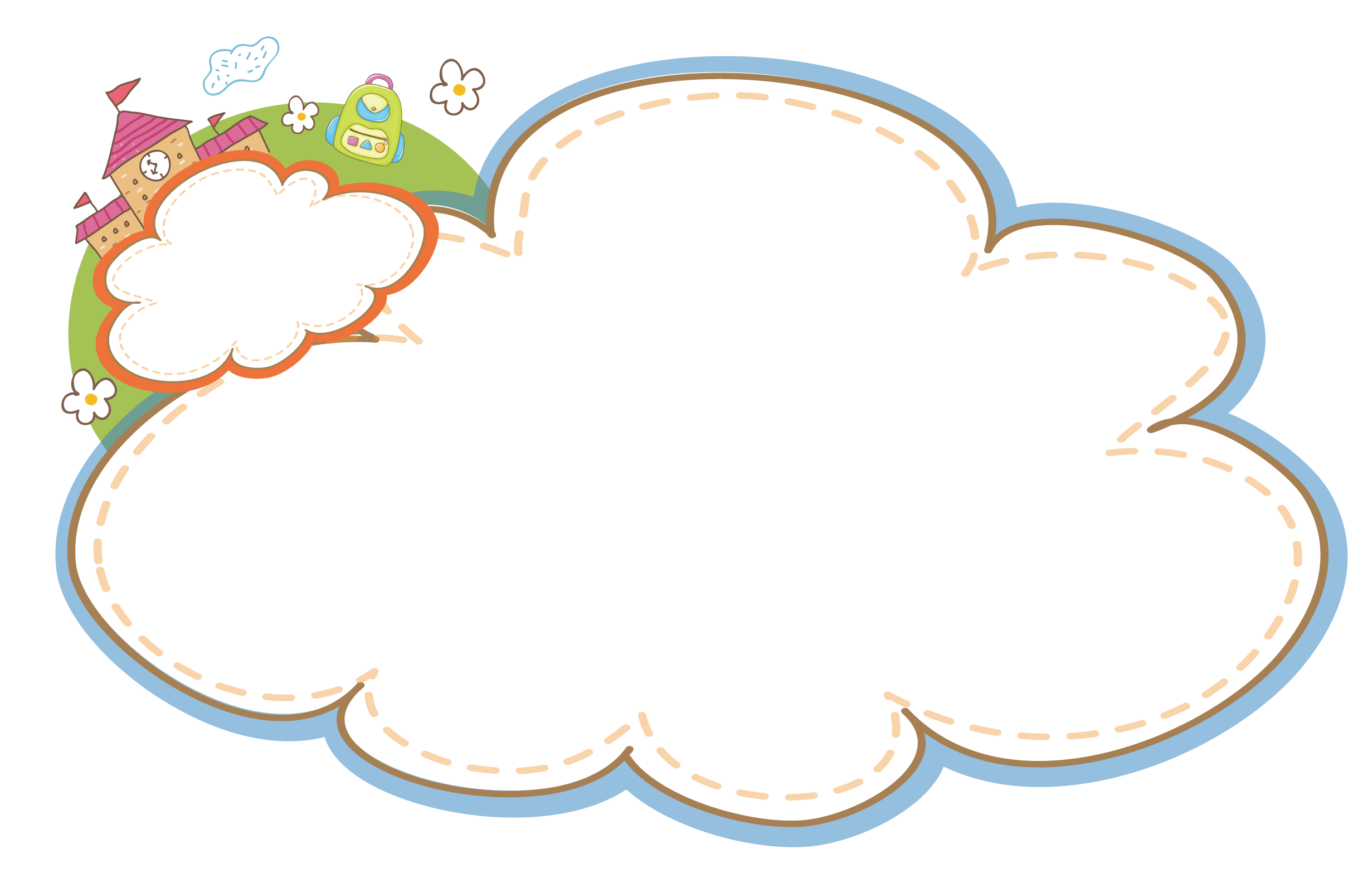 Chào mừng các em đến với 
tiết Tiếng Việt
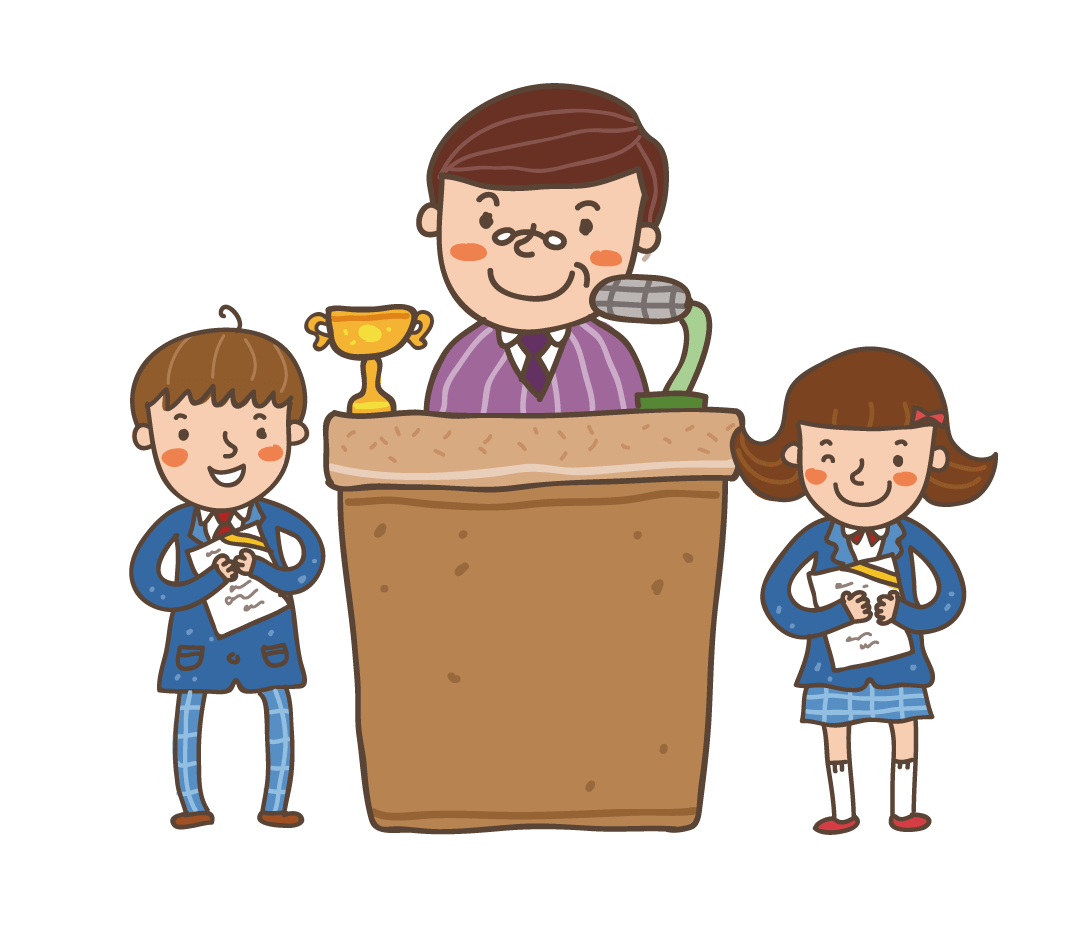 [Speaker Notes: Bài giảng thiết kế bởi: Hương Thảo - tranthao121006@gmail.com]
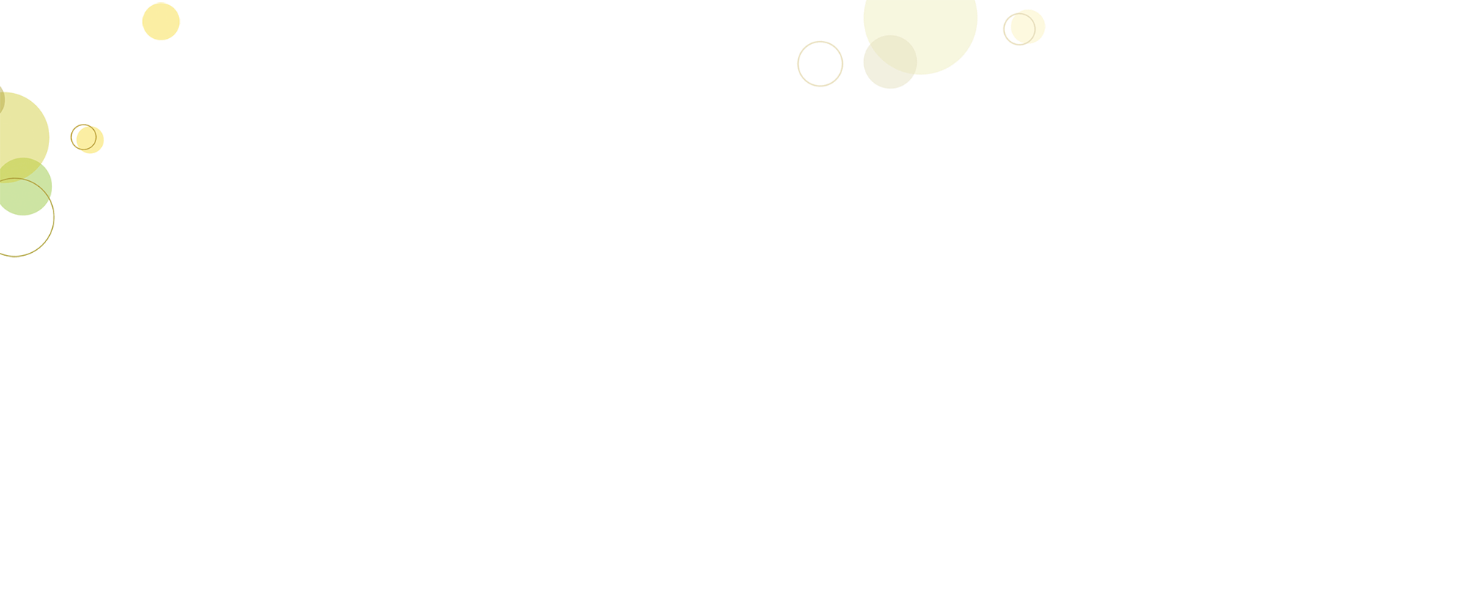 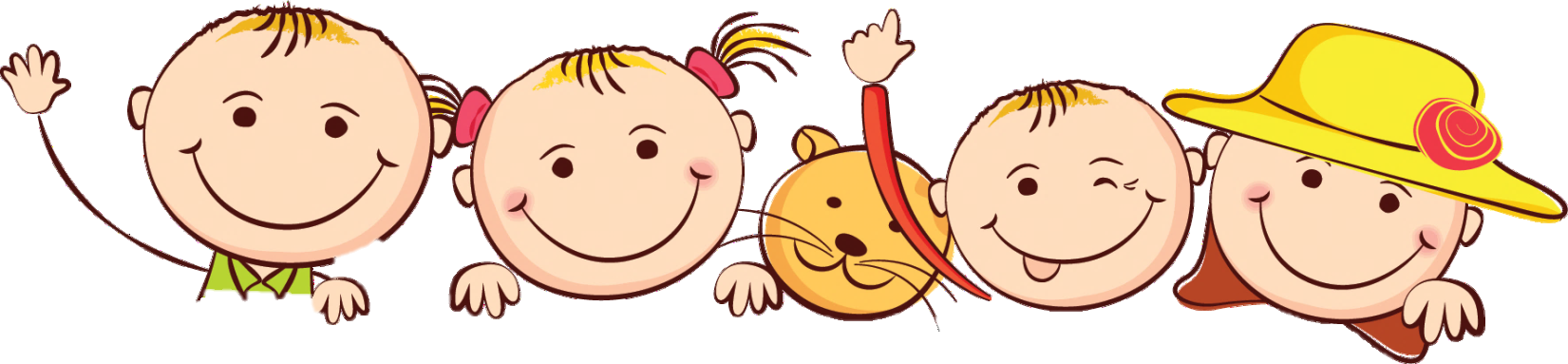 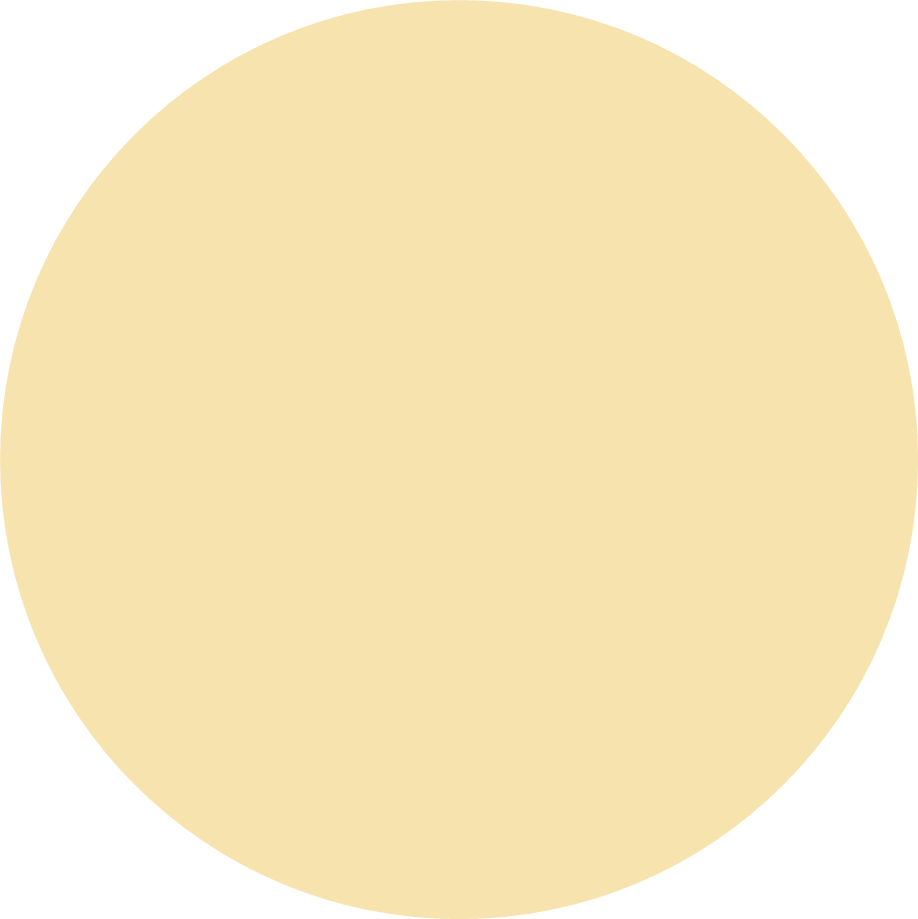 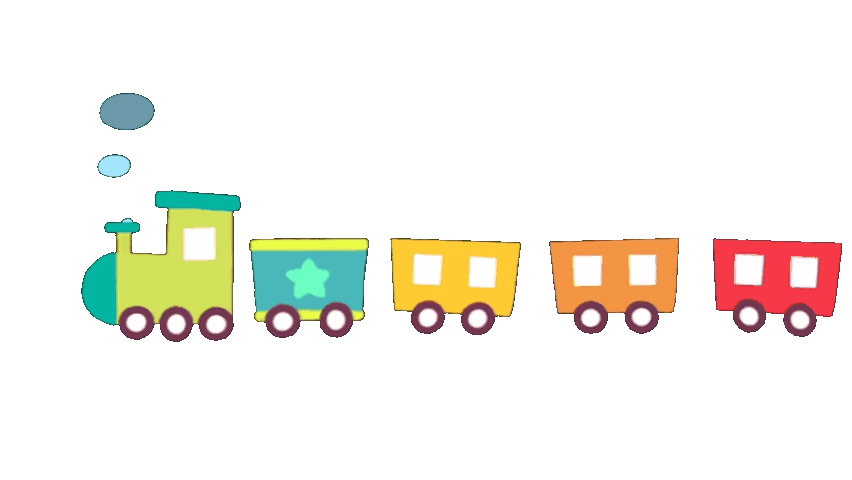 Khởi động
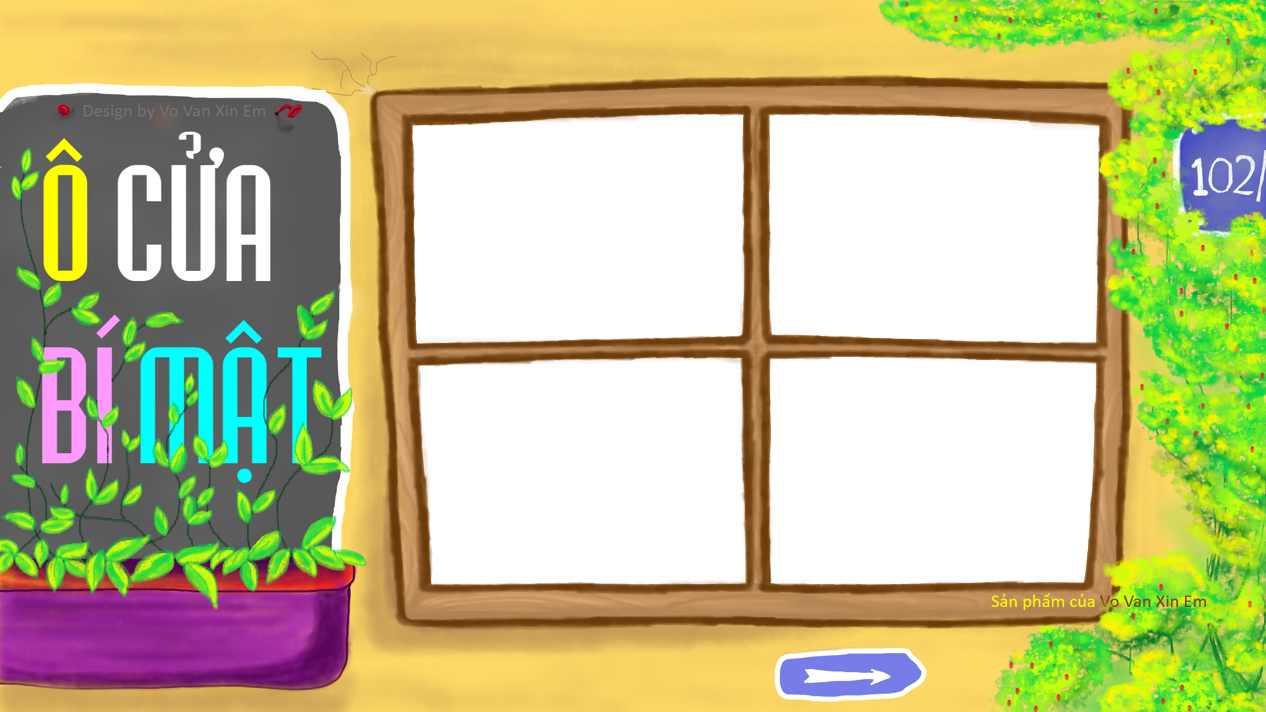 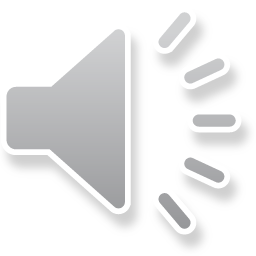 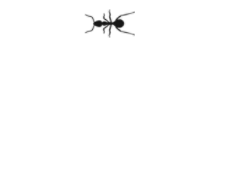 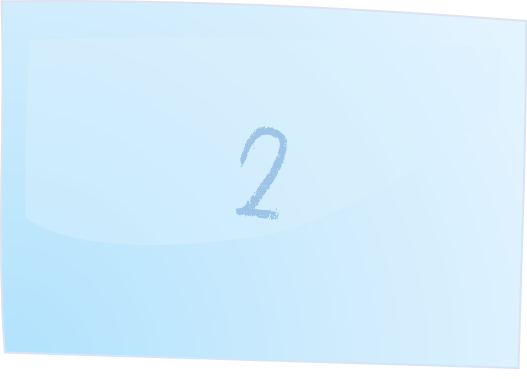 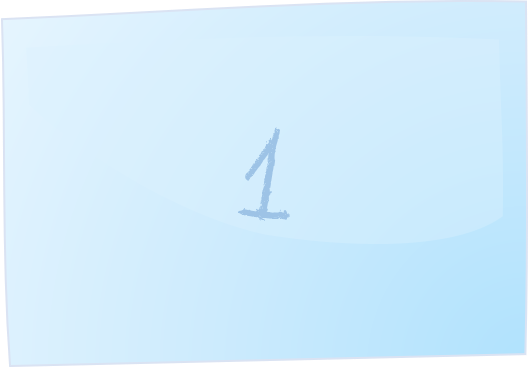 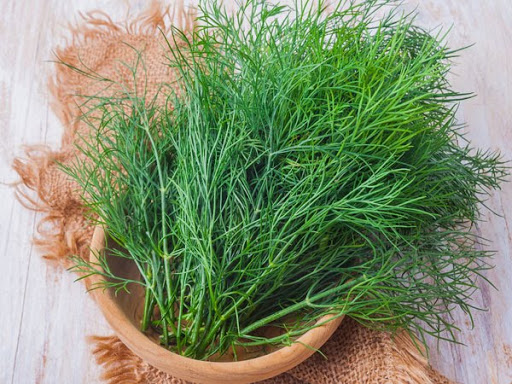 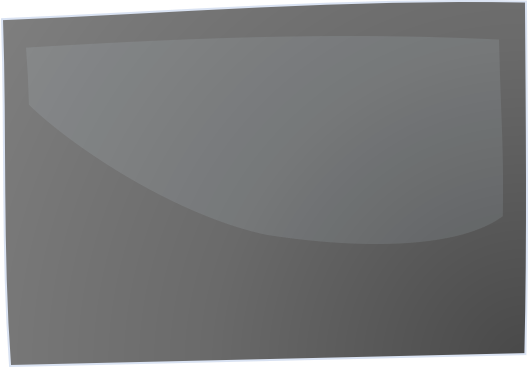 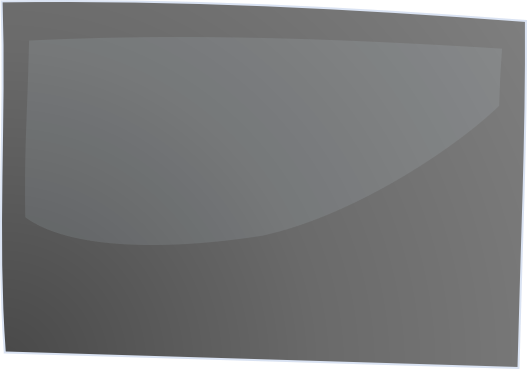 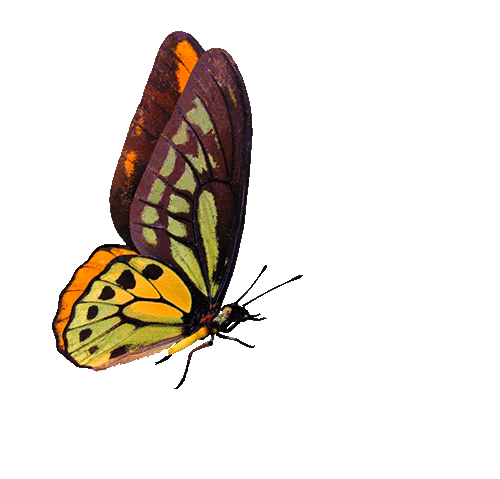 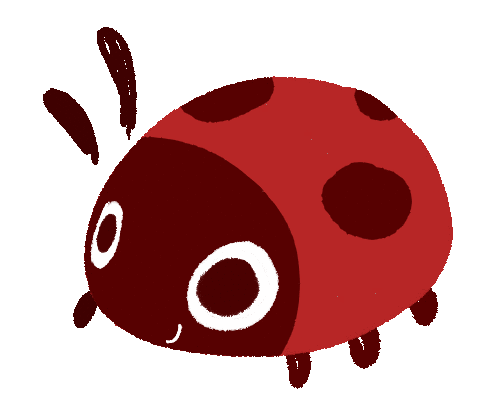 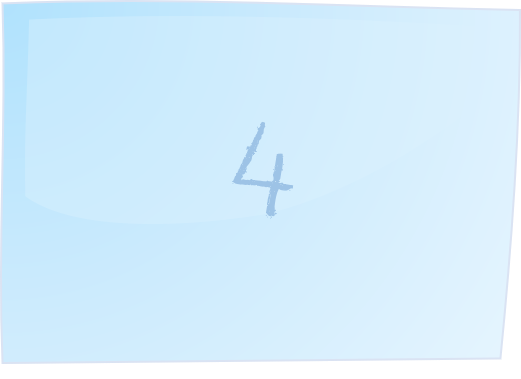 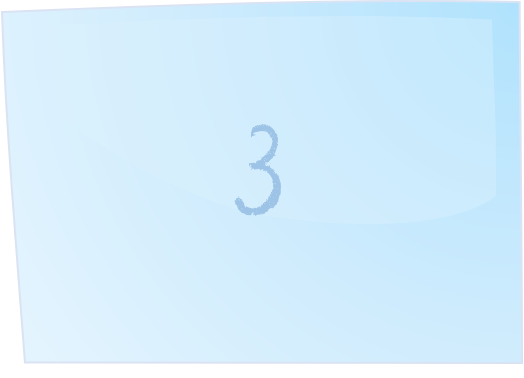 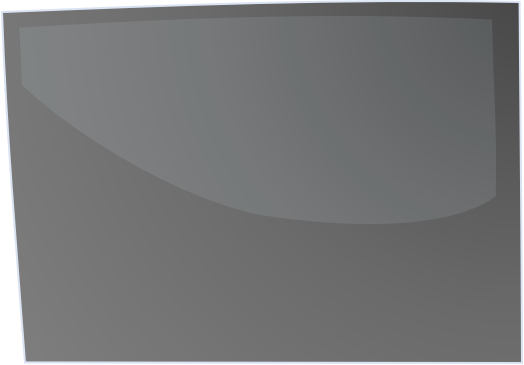 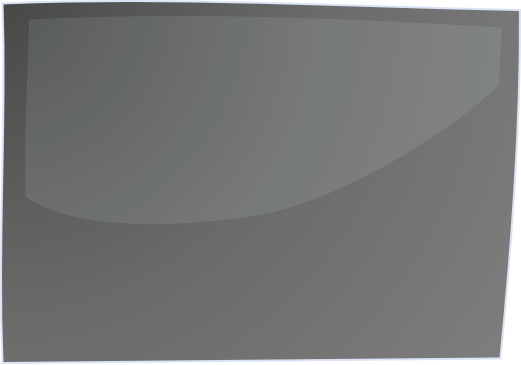 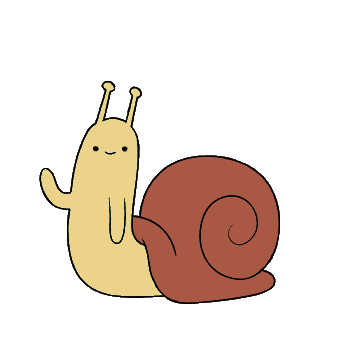 Trường Tiểu học Đức Giang
Đến bài mới
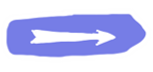 1. Bài trước em học là bài gì?
Đáp án: Khủng long
Trường Tiểu học Đức Giang
2. Khủng long thường sống ở đâu?
Đáp án: Sống ở các vùng đất khô
Trường Tiểu học Đức Giang
3. Khủng long có còn tồn tại không?
Đáp án: Đã bị tuyệt chủng
Trường Tiểu học Đức Giang
4. Nhờ đâu khủng long có khả năng săn mồi tốt?
Đáp án: Khủng long có khả năng săn mồi tốt nhờ có đôi mắt tinh tường cùng cái mũi và đôi tai thính.
Trường Tiểu học Đức Giang
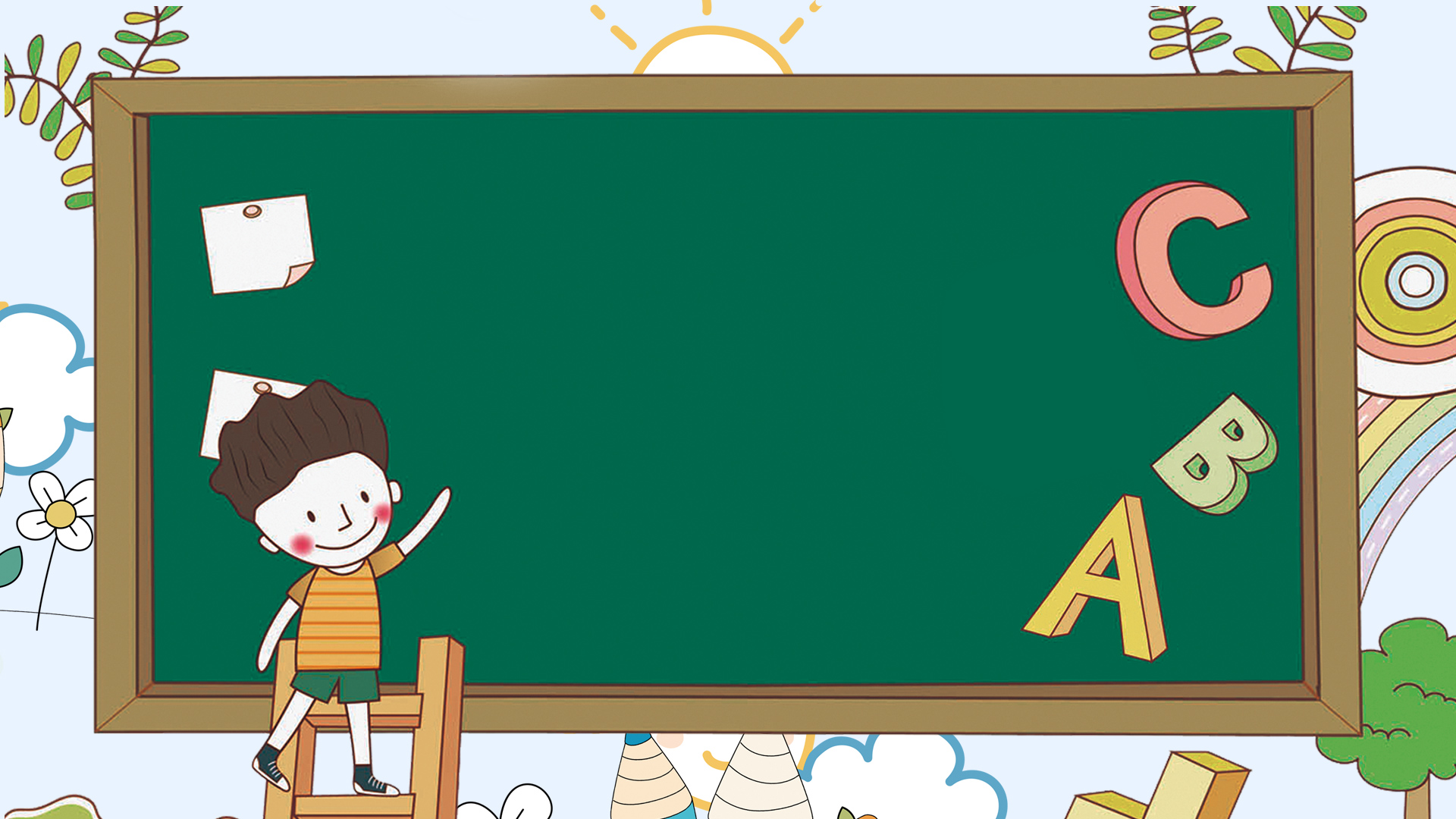 Bài 11: Sự tích 
cây thì là
[Speaker Notes: Bài giảng thiết kế bởi: Hương Thảo - tranthao121004@gmail.com]
Trường Tiểu học Đức Giang
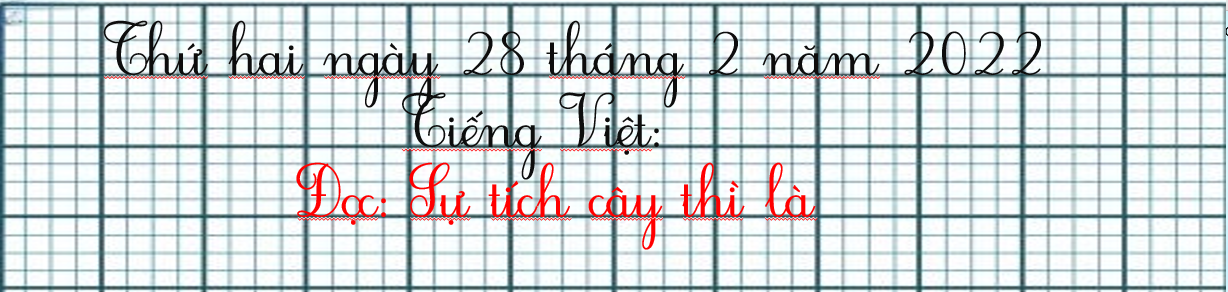 Trường Tiểu học Đức Giang
YÊU CẦU CẦN ĐẠT
Đọc đúng các tiếng dễ đọc sai, lẫn do ảnh hưởng cách phát âm địa phương.
Trả lời được các câu hỏi có liên quan đến bài.
Hiểu và nắm được nội dung chính của bài.
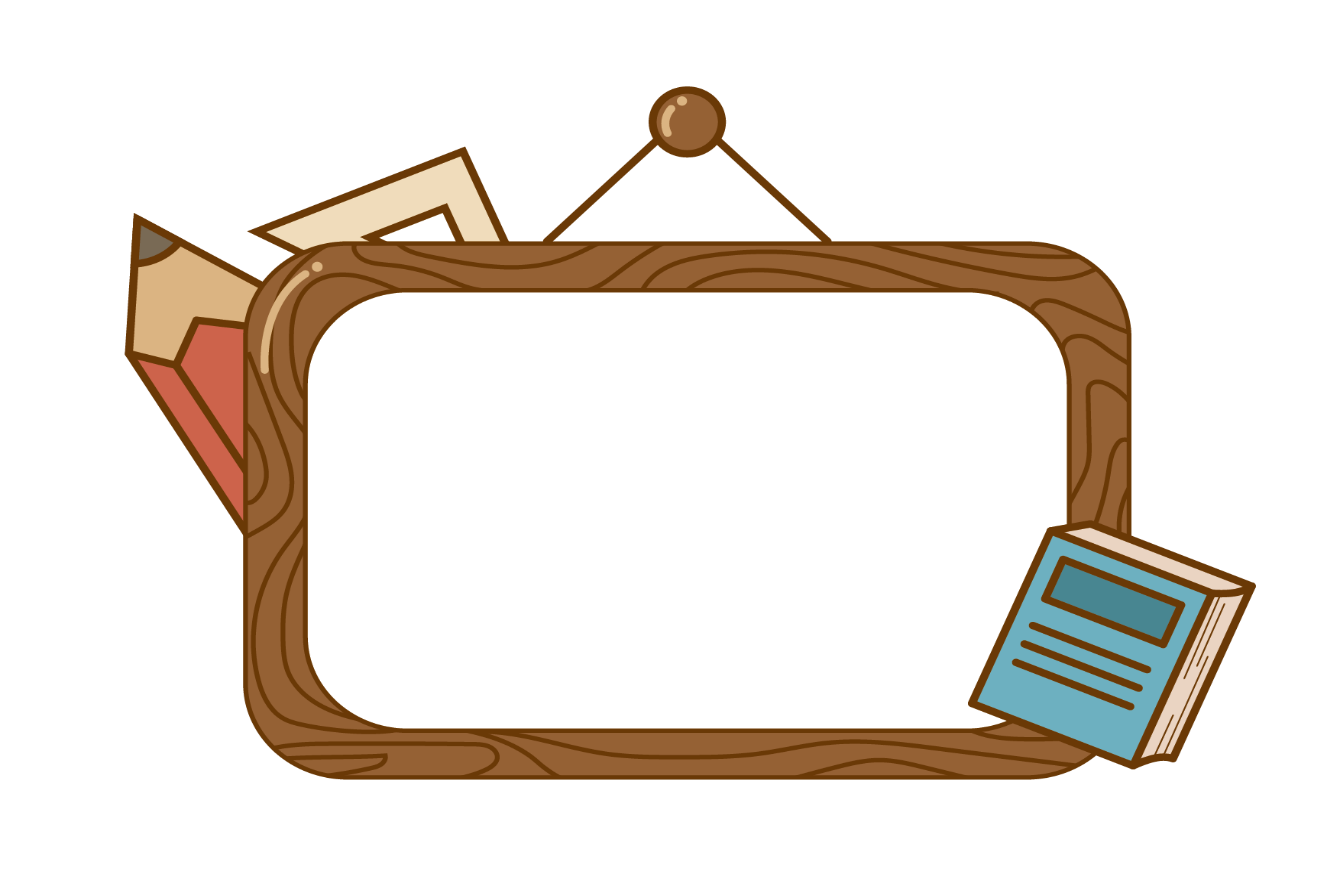 Trường Tiểu học Đức Giang
Tiết 1: Đọc
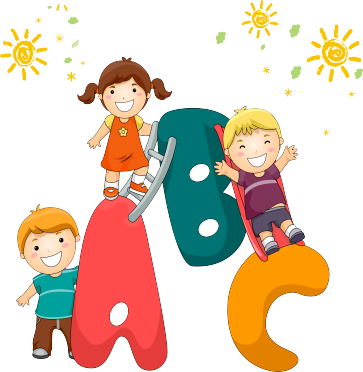 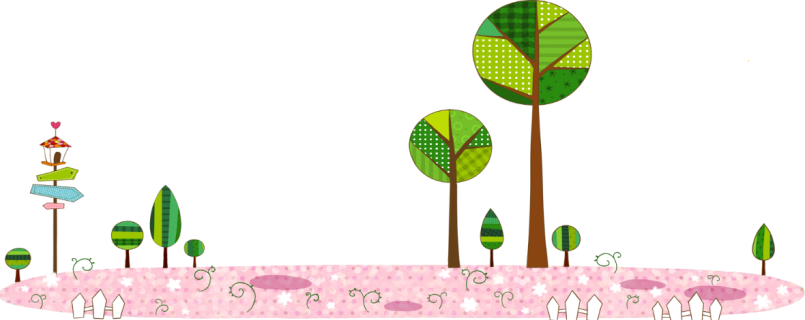 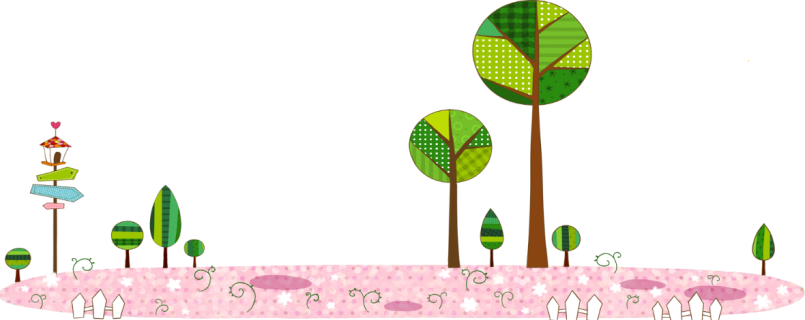 SỰ TÍCH CÂY THÌ LÀ
Đọc mẫu
Ngày xưa, cây cối trên trái đất chưa có tên gọi. Trời bèn gọi chúng lên để đặt tên. Cây cối mừng rỡ kéo nhau lên trời. Trời chỉ tay vào từng cây và đặt tên:
      - Chú thì ta đặt tên cho là cây dừa.
      - Chú thì ta đặt tên cho là cây cau.
      - Chú thì ta đặt tên cho là cây mít...
      Trời đặt tên mãi mà vẫn chưa hết. Về sau, trời chỉ nói vắn tắt:
      - Chú thì là cây cải.
      - Chú là cây ớt.
      - Chú là cây tỏi...
      Khi các loài cây đều đã có tên, bỗng một cái cây dáng mảnh khảnh, lá nhỏ xíu đến xin đặt tên.
[Speaker Notes: Bài giảng thiết kế bởi: Hương Thảo - tranthao121004@gmail.com]
- Chú bé tí xíu, chú có ích gì để ta đặt tên nào? – Trời hỏi.
      Cây nhỏ liền thưa:
      - Thưa trời, khi nấu canh riêu cá hoặc làm chả cá, chả mực mà không có con thì mất cả ngon ạ.
      Trời liền bảo:
      - Ừ, để ta nghĩ cho một cái tên. Tên chú thì… là… thì… là…
      Trời còn đang suy nghĩ, cây nhỏ đã chạy đi xa rồi. Nó mừng rỡ khoe với bạn bè:
      - Trời đặt tên cho tôi là cây “thì là” đấy!
(Sự tích cây thì là – Trịnh Mạnh kể)
[Speaker Notes: Bài giảng thiết kế bởi: Hương Thảo - tranthao121004@gmail.com]
Luyện đọc từ khó
mừng rỡ
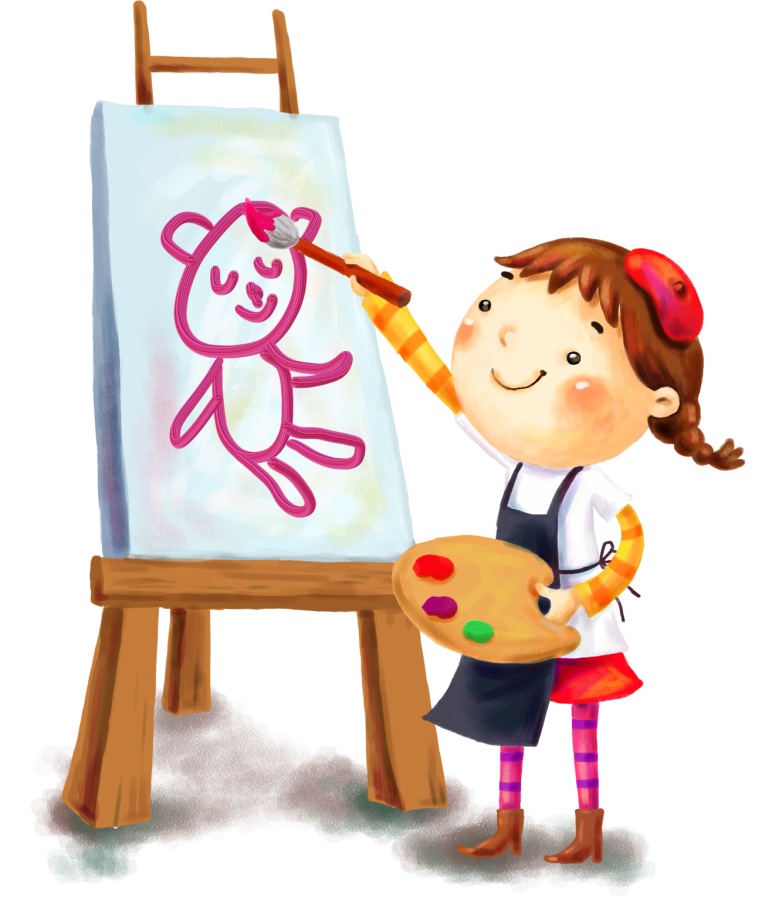 mảnh khảnh
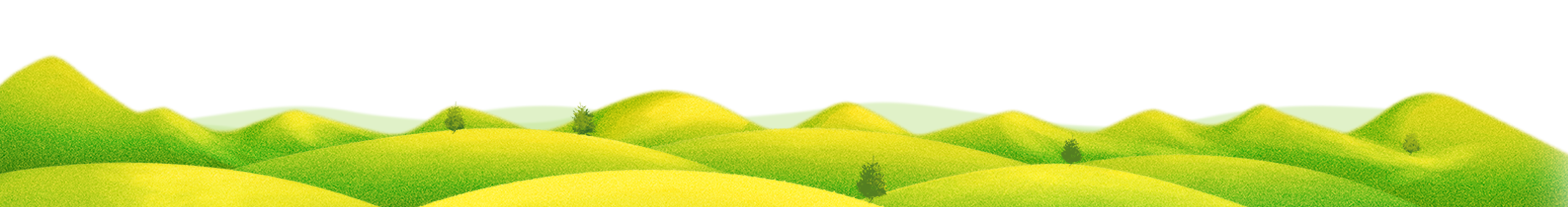 [Speaker Notes: Bài giảng thiết kế bởi: Hương Thảo - tranthao121004@gmail.com]
Đọc đoạn
SỰ TÍCH CÂY THÌ LÀ
Ngày xưa, cây cối trên trái đất chưa có tên gọi. Trời bèn gọi chúng lên để đặt tên. Cây cối mừng rỡ kéo nhau lên trời. Trời chỉ tay vào từng cây và đặt tên:
      - Chú thì ta đặt tên cho là cây dừa.
      - Chú thì ta đặt tên cho là cây cau.
      - Chú thì ta đặt tên cho là cây mít...
      Trời đặt tên mãi mà vẫn chưa hết. Về sau, trời chỉ nói vắn tắt:
      - Chú thì là cây cải.
      - Chú là cây ớt.
      - Chú là cây tỏi...
      Khi các loài cây đều đã có tên, bỗng một cái cây dáng mảnh khảnh, lá nhỏ xíu đến xin đặt tên.
1
2
[Speaker Notes: Bài giảng thiết kế bởi: Hương Thảo - tranthao121004@gmail.com]
Trường Tiểu học Đức Giang
- Chú bé tí xíu, chú có ích gì để ta đặt tên nào? – Trời hỏi.
      Cây nhỏ liền thưa:
      - Thưa trời, khi nấu canh riêu cá hoặc làm chả cá, chả mực mà không có con thì mất cả ngon ạ.
      Trời liền bảo:
      - Ừ, để ta nghĩ cho một cái tên. Tên chú thì… là… thì… là…
      Trời còn đang suy nghĩ, cây nhỏ đã chạy đi xa rồi. Nó mừng rỡ khoe với bạn bè:
      - Trời đặt tên cho tôi là cây “thì là” đấy!
(Sự tích cây thì là – Trịnh Mạnh kể)
[Speaker Notes: Bài giảng thiết kế bởi: Hương Thảo - tranthao121004@gmail.com]
Đoạn 1
SỰ TÍCH CÂY THÌ LÀ
Ngày xưa, cây cối trên trái đất chưa có tên gọi. Trời bèn gọi chúng lên để đặt tên. Cây cối mừng rỡ kéo nhau lên trời. Trời chỉ tay vào từng cây và đặt tên:
      - Chú thì ta đặt tên cho là cây dừa.
      - Chú thì ta đặt tên cho là cây cau.
      - Chú thì ta đặt tên cho là cây mít...
      Trời đặt tên mãi mà vẫn chưa hết. Về sau, trời chỉ nói vắn tắt:
      - Chú thì là cây cải.
      - Chú là cây ớt.
      - Chú là cây tỏi...
1
[Speaker Notes: Bài giảng thiết kế bởi: Hương Thảo - tranthao121004@gmail.com]
Trường Tiểu học Đức Giang
Khi các loài cây đều đã có tên, bỗng một cái cây dáng mảnh khảnh, lá nhỏ xíu đến xin đặt tên. 
      - Chú bé tí xíu, chú có ích gì để ta đặt tên nào? – Trời hỏi.
      Cây nhỏ liền thưa:
      - Thưa trời, khi nấu canh riêu cá hoặc làm chả cá, chả mực mà không có con thì mất cả ngon ạ.
      Trời liền bảo:
      - Ừ, để ta nghĩ cho một cái tên. Tên chú thì… là… thì… là…
      Trời còn đang suy nghĩ, cây nhỏ đã chạy đi xa rồi. Nó mừng rỡ khoe với bạn bè:
      - Trời đặt tên cho tôi là cây “thì là” đấy!
(Sự tích cây thì là – Trịnh Mạnh kể)
2
[Speaker Notes: Bài giảng thiết kế bởi: Hương Thảo - tranthao121004@gmail.com]
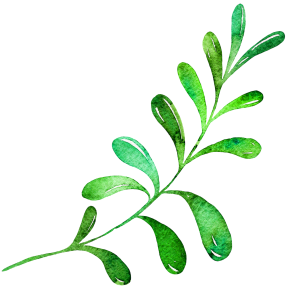 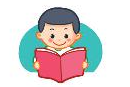 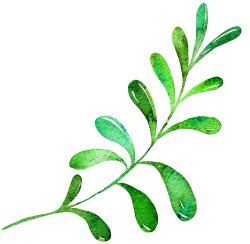 GIẢI NGHĨA TỪ
Mảnh khảnh

Cao, gầy, nhỏ trông có vẻ yếu ớt
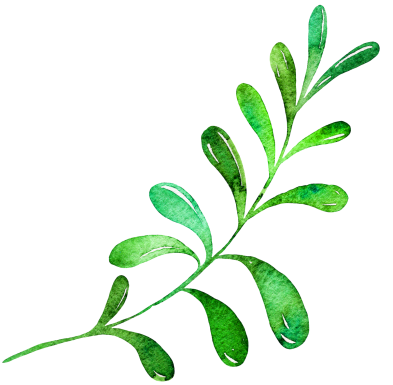 Luyện đọc câu dài
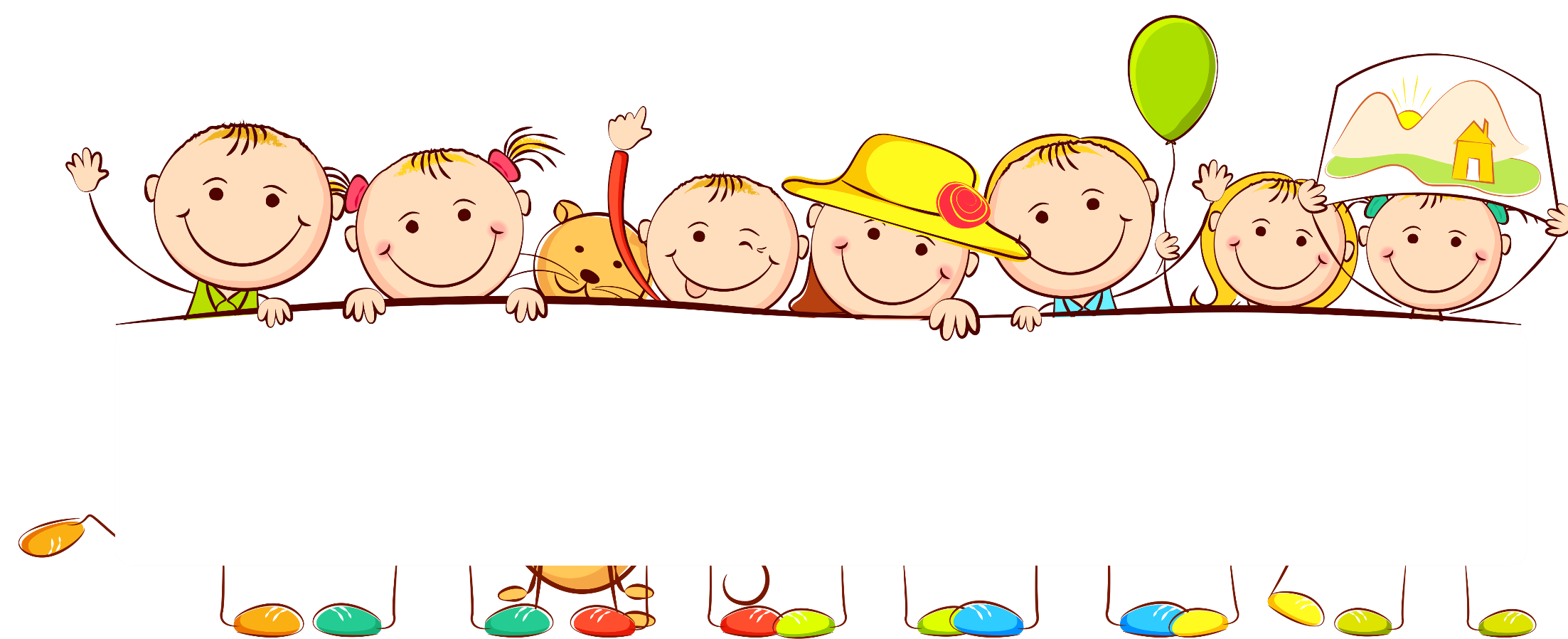 Khi các loài cây đều đã có tên, bỗng một cái cây dáng mảnh khảnh, lá nhỏ xíu đến xin đặt tên.
[Speaker Notes: Bài giảng thiết kế bởi: Hương Thảo - tranthao121004@gmail.com]
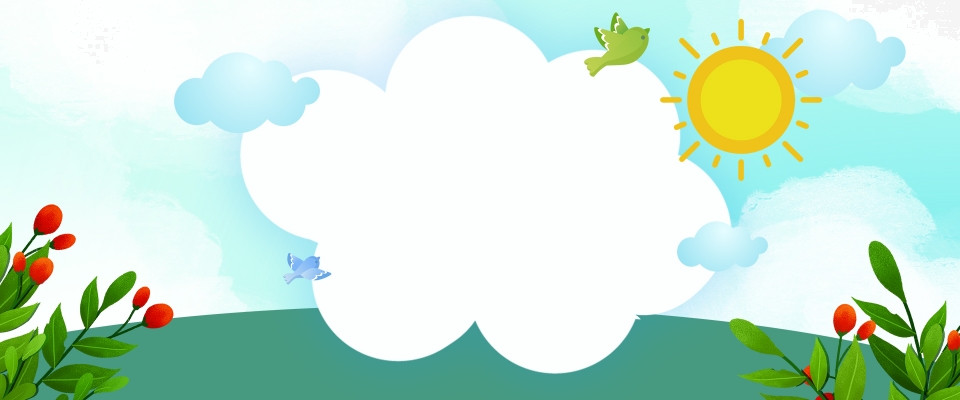 Luyện đọc nhóm
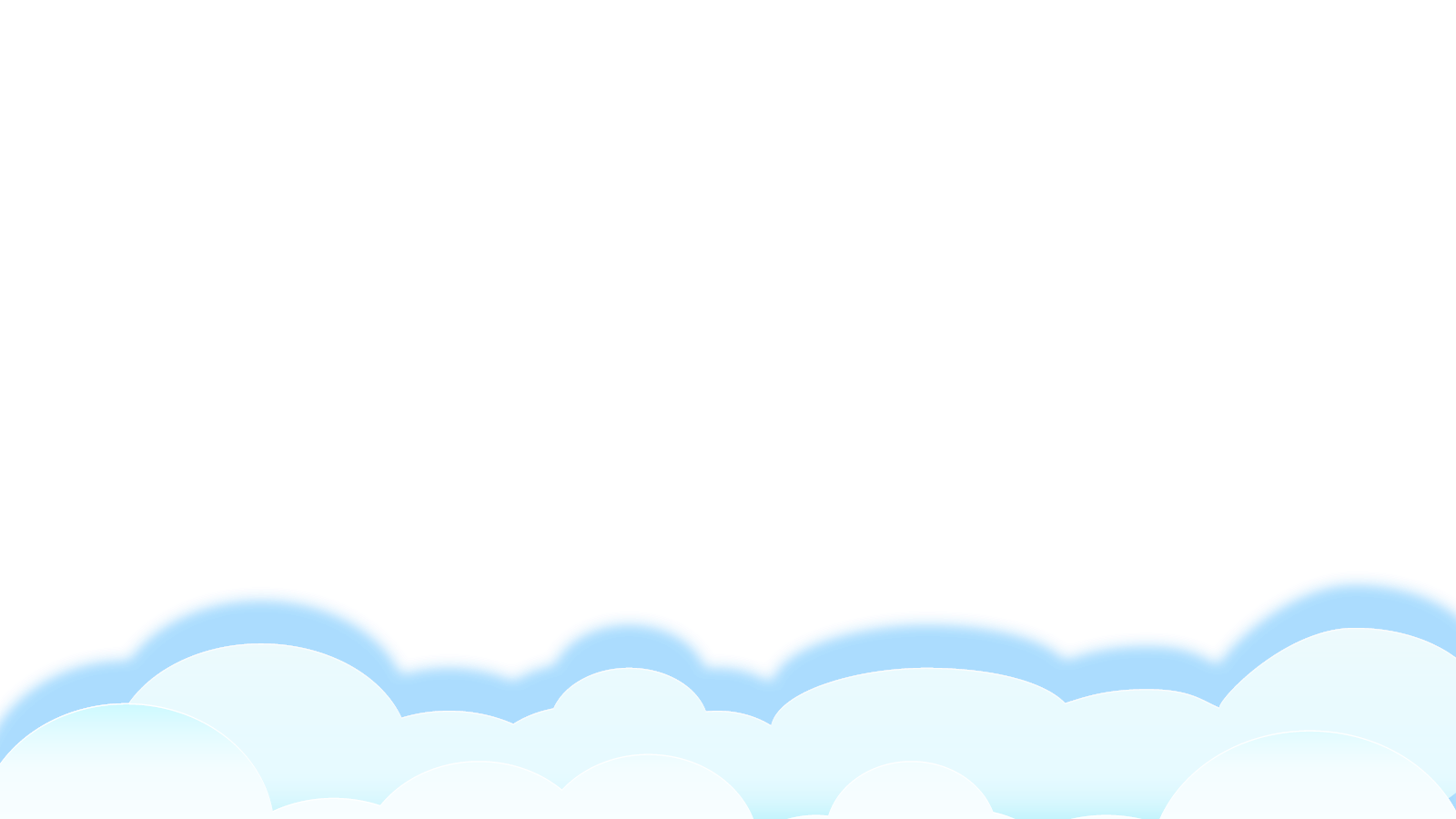 Đọc toàn bài
SỰ TÍCH CÂY THÌ LÀ
Ngày xưa, cây cối trên trái đất chưa có tên gọi. Trời bèn gọi chúng lên để đặt tên. Cây cối mừng rỡ kéo nhau lên trời. Trời chỉ tay vào từng cây và đặt tên:
      - Chú thì ta đặt tên cho là cây dừa.
      - Chú thì ta đặt tên cho là cây cau.
      - Chú thì ta đặt tên cho là cây mít...
      Trời đặt tên mãi mà vẫn chưa hết. Về sau, trời chỉ nói vắn tắt:
      - Chú thì là cây cải.
      - Chú là cây ớt.
      - Chú là cây tỏi...
      Khi các loài cây đều đã có tên, bỗng một cái cây dáng mảnh khảnh, lá nhỏ xíu đến xin đặt tên.
1
2
[Speaker Notes: Bài giảng thiết kế bởi: Hương Thảo - tranthao121004@gmail.com]
Trường Tiểu học Đức Giang
- Chú bé tí xíu, chú có ích gì để ta đặt tên nào? – Trời hỏi.
      Cây nhỏ liền thưa:
      - Thưa trời, khi nấu canh riêu cá hoặc làm chả cá, chả mực mà không có con thì mất cả ngon ạ.
      Trời liền bảo:
      - Ừ, để ta nghĩ cho một cái tên. Tên chú thì… là… thì… là…
      Trời còn đang suy nghĩ, cây nhỏ đã chạy đi xa rồi. Nó mừng rỡ khoe với bạn bè:
      - Trời đặt tên cho tôi là cây “thì là” đấy!
(Sự tích cây thì là – Trịnh Mạnh kể)
[Speaker Notes: Bài giảng thiết kế bởi: Hương Thảo - tranthao121004@gmail.com]